Okno s jarnými kvietkami.
Vypracovala: Mgr. Mihaliková Anna Spojená škola, Ul. J. Kollára 3 Nové Mesto nad Váhom
Budeš potrebovať:
Výkres 
Farebné papiere
Nožnice
Lepidlo
Látka
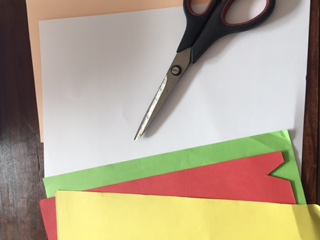 Nakreslíme si obrysy okna na výkres a na farebný papier
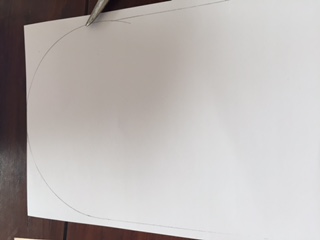 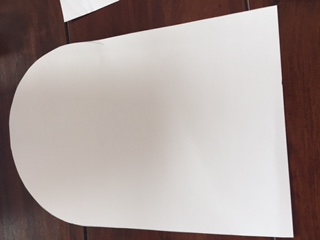 Vystrihnuté okná
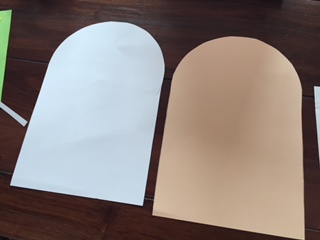 Biely výkres bude okenica, ktorú rozstrihneme a vyrežeme otvory.
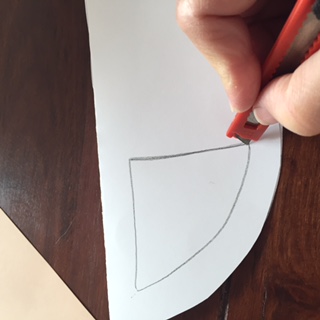 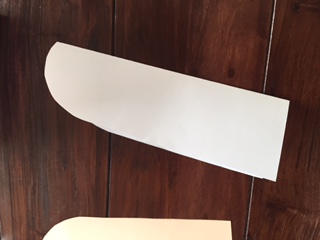 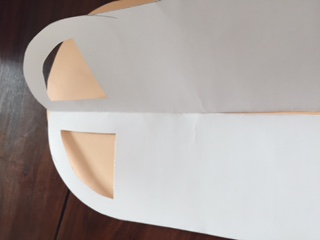 Okno na chvíľu odložíme a ideme vyrábať jarné kvietky. Najprv si nastriháme zelené stonky
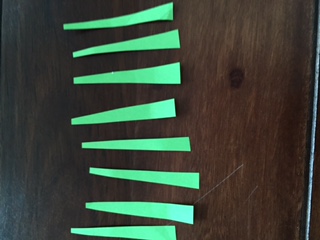 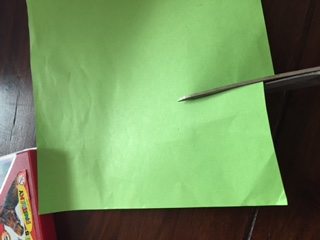 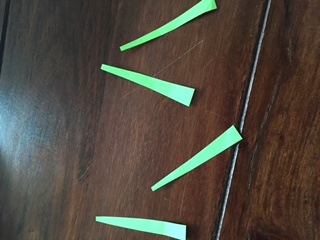 Potom vystrihneme kvety zo žltého a červeného farebného papiera, ktoré nalepíme na zelené stonky.
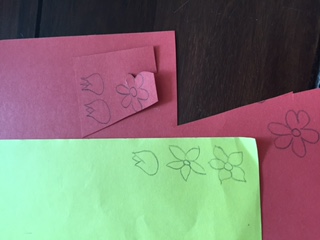 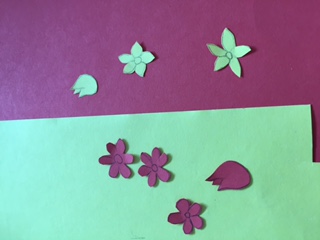 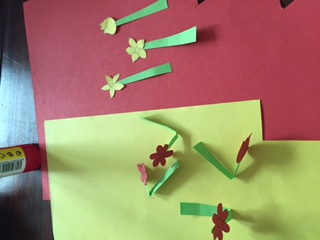 Kvety nalepíme do okienka a prekryjeme okennou parapetou,pripravenou z čierneho farebného papiera.
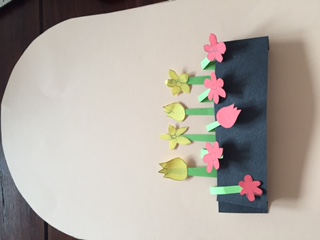 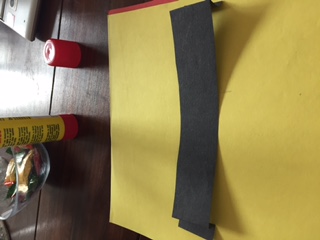 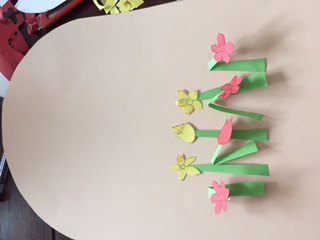 Opať sa vrátime k okeniciam, ktorým vykrojíme ďalšie otvory
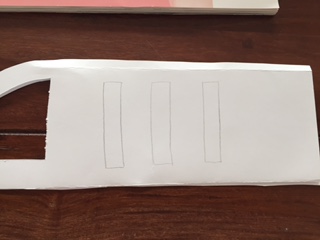 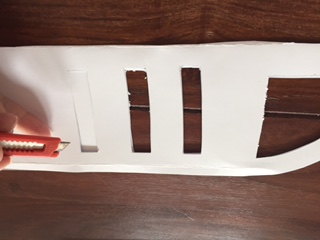 Takto vyzerajú hotové okenice
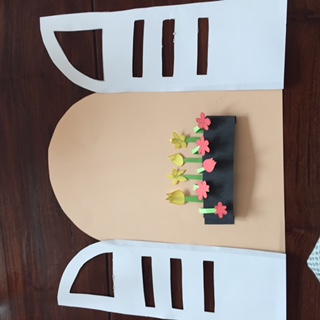 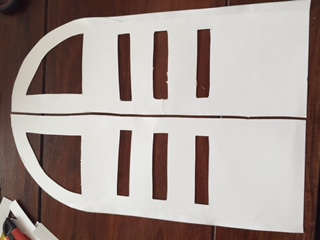 Do okienka si vystrihneme záclonky, ktoré tam nalepíme
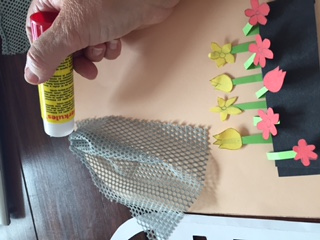 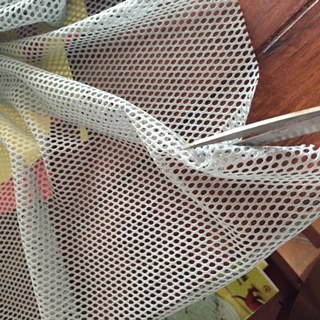 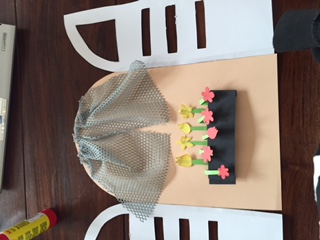 Zošívačkou prichytíme okenice k okienku
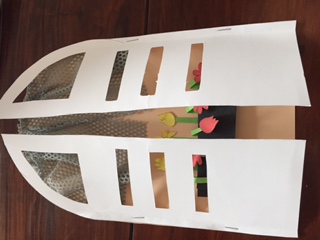 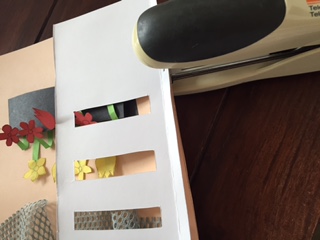 Okienko s jarnými kvietkami je hotové
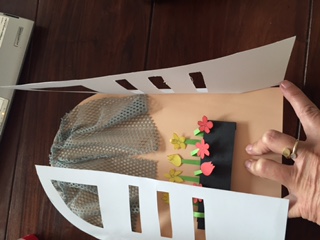 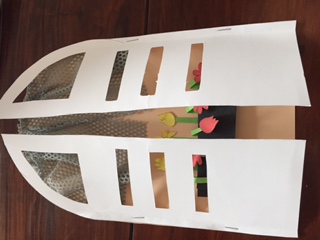 Okienkom si ozdobíme komodu , alebo iný kútik vo svojej izbičke
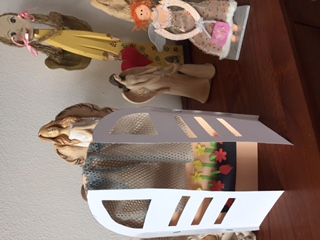 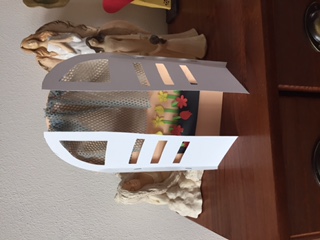 Prácu využijeme
Na hodinách výtvarnej výchovy, pracovného vyučovania, vecného učiva, vlastivedy.
Práca prispeje k rozvoju jemnej motoriky, grafomotoriky, k rozvoju obrazotvornosti a fantázie.